LOGO
2014
经济数学在线开放课程
二元函数的极限与连续
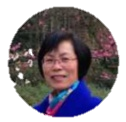 授课教师：陈笑缘
目录
二元函数
的概念
二元函数
的极限
二元函数
的连续
【问题】
经济学理论中，柯布-道格拉斯Kobb-Douglas函数的一般形式为
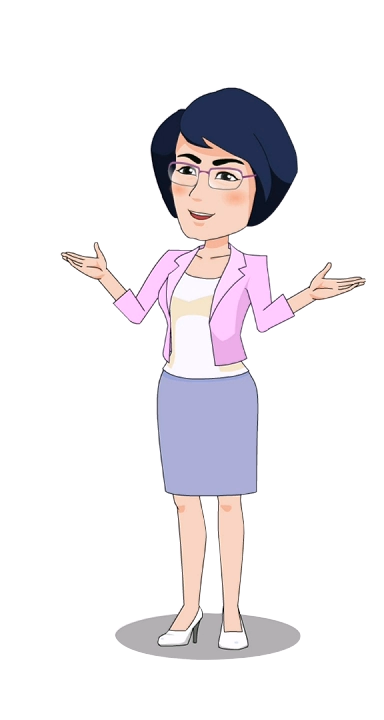 其中     、   、   均为正常数。
显然，
随着变量    与    的变化而变化。
象这类自变量有两个的函数称为二元函数。
平面区域
平面上由一条或几条曲线围成的部分，叫做平面区域，
也简称为“区域”，这些曲线称为区域的边界。
包括边界在内的区域称为闭区域，
y
1
如                                        的 区域称为闭区域。
x
见右图。
0
-1
1
-1
平面区域
定义5.1
平面上由一条或几条曲线围成的部分，叫做平面区域，
也简称为“区域”，这些曲线称为区域的边界。
包括边界在内的区域称为闭区域，
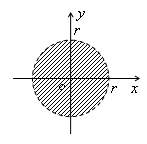 不包括边界在内的区域称为开区域，
如                                            的 区域为半开区域。
见右图。
平面区域
定义5.1
平面上由一条或几条曲线围成的部分，叫做平面区域，
也简称为“区域”，这些曲线称为区域的边界。
包括边界在内的区域称为闭区域，
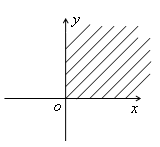 不包括边界在内的区域称为开区域，
包含部分边界的区域称为半开区域。
如                                     的区域为
半开区域。
见右图。
邻域
设                  为 平面        上一定点，    为一正数，以   为圆心， 为     半径的开圆区域
称为点     的     邻域。
如下图。
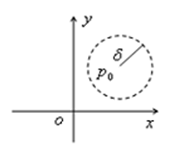 二元函数
定义5.1
记作：
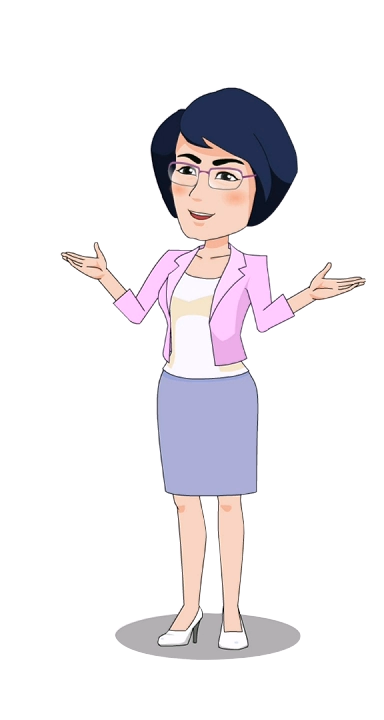 求函数 的定义域                       。
解：
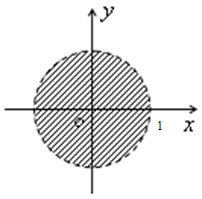 因为                     ，
所以                 。
于是函数的定义域为 ：
二元函数
二元函数                   的图像表示的是由点                                组成的空间中的一张曲面。如图
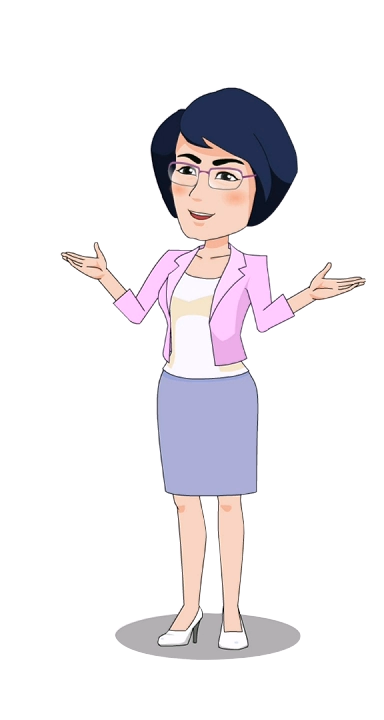 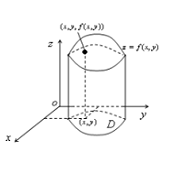 微训练
1.求下列函数的定义域
（1）                                     （2）
目录
二元函数
的概念
二元函数
的极限
二元函数
的连续
二元函数的极限
定义5.2
记为
和
求下列极限
（1）
解：
（1） 因为
而
所以
由无穷大量与无穷小量的关系有：
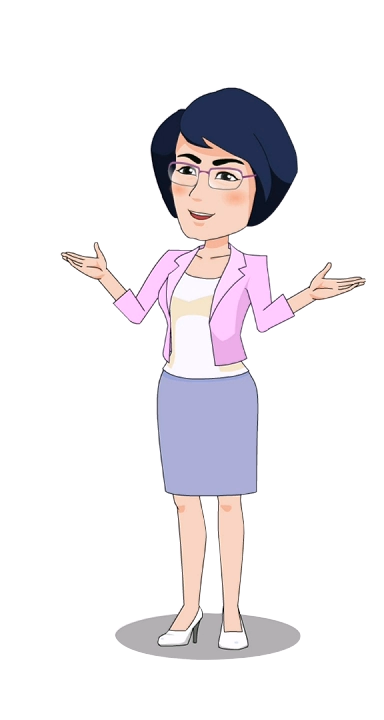 求下列极限
（2）
（1）
解：
（2）
目录
二元函数
的概念
二元函数
的极限
二元函数
的连续
二元函数连续的概念
定义5.3
否则称函数
处连续，
点。
二元函数连续
定理
重要结论：
二元连续函数经过有限次的四则运算后仍为二元连续函数。
二元连续函数经过有限次的复合运算后仍为二元连续函数。
微训练
1.求下列极限
（1）                                     （2）
经济数学在线开放课程
THANK YOU
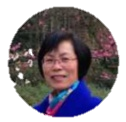 授课教师：陈笑缘教授